Year 4 Term 5 Music  Unit Overview
Recorders- Bringing Us Together.
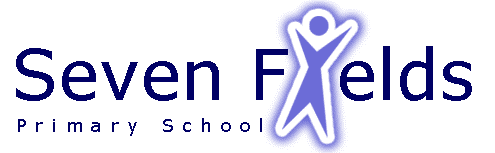 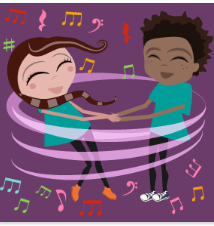 Play any one, or all of  four, differentiated parts on a tuned instrument –a one-note, simple ormedium part or the melody of 
the song)from memory or using notation.
Key Vocabulary
Recorder
Disco
Tempo
Pitch
Pulse
Rhythm
Quavers
Crotchets
Notes
Verse
Chorus
Bridge
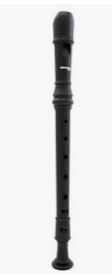